Climate knowledge
and the 
Wikimedia ecosystem
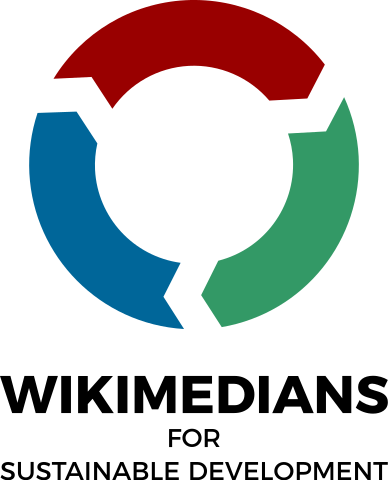 Daniel Mietchen - Climate Knowledge Hunt Hackathon - 24 September 2022
DOI: 10.5281/zenodo.7109345
Structure of the presentation
Part 1: Overview of Wikimedia projects
Part 2: Coverage of climate-related matters
Part 3: Using and improving Wikidata while mining climate reports
Part 1: Overview of Wikimedia projects
Clockwise, roughly sorted by information channel:
Wikipedia (329 languages) ⇒ encyclopedia
Wikimania ⇒ annual gathering
Wikibooks (120) ⇒ books
Meta ⇒ things concerning > 1 wiki
Wikiquote (89) ⇒ quotes
Wikispecies ⇒ species
MediaWiki ⇒ software
Incubator ⇒ projects-to-be
Wikidata ⇒ database
Wikivoyage (25) ⇒ travel guide
Wikiversity (17) ⇒ learning environment
Wiktionary (185) ⇒ dictionary
Wikinews (34) ⇒ news
Wikisource (74) ⇒ text archive
Wikimedia Commons ⇒ media repository
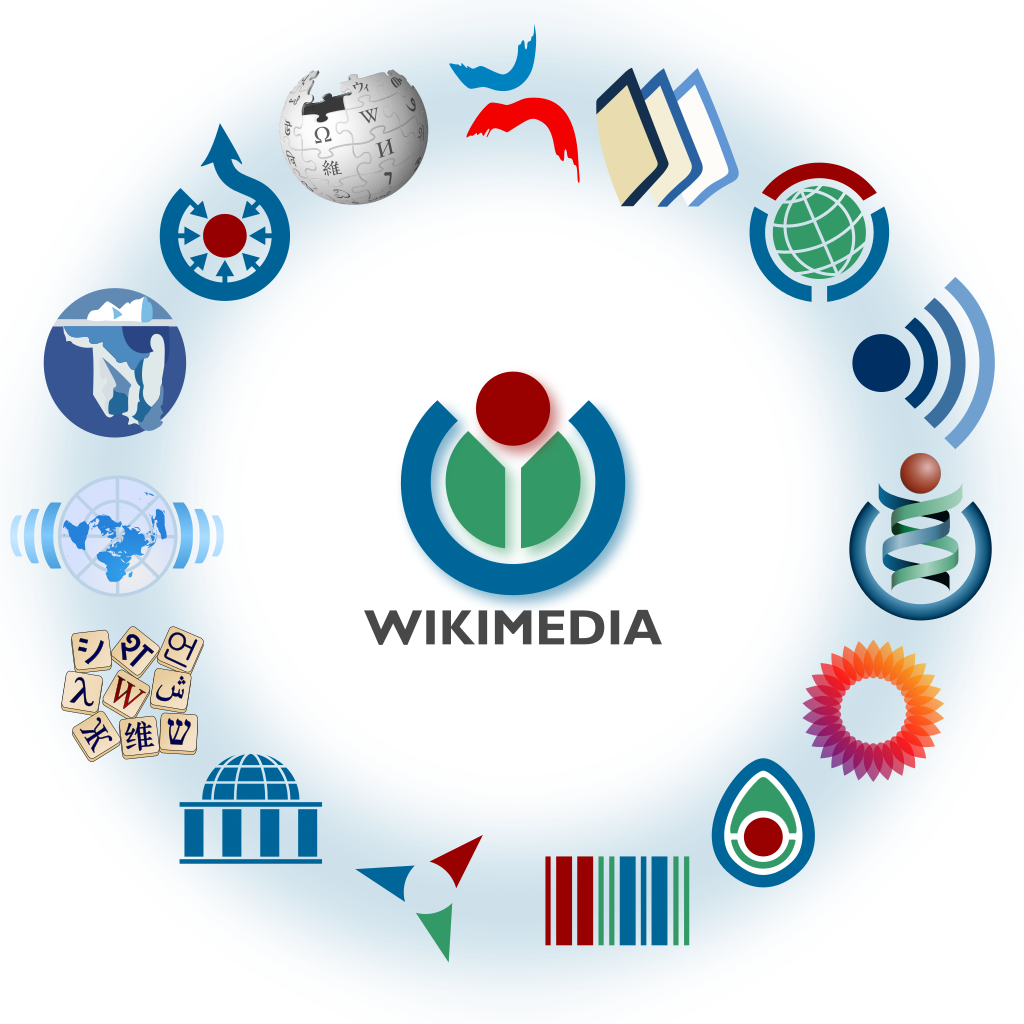 Center:
	Wikimedia Foundation
		&
Wikimedia affiliates
		& 
Wikimedia community
About 1000 wikis in total: https://meta.wikimedia.org/wiki/Special:SiteMatrix
Common themes of Wikimedia projects
closely integrated content, infrastructure and communities
content that is free to read and free to reuse
presented using free and open-source software
part of the broader open movement
anyone is invited to contribute, e.g. by
reviewing existing materials
improving existing content
improving the presentation of content
improving the software
adding new information, code etc.
helping with community building
…
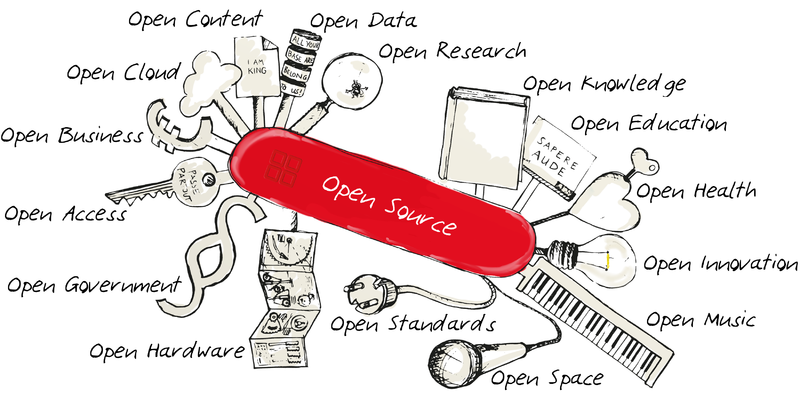 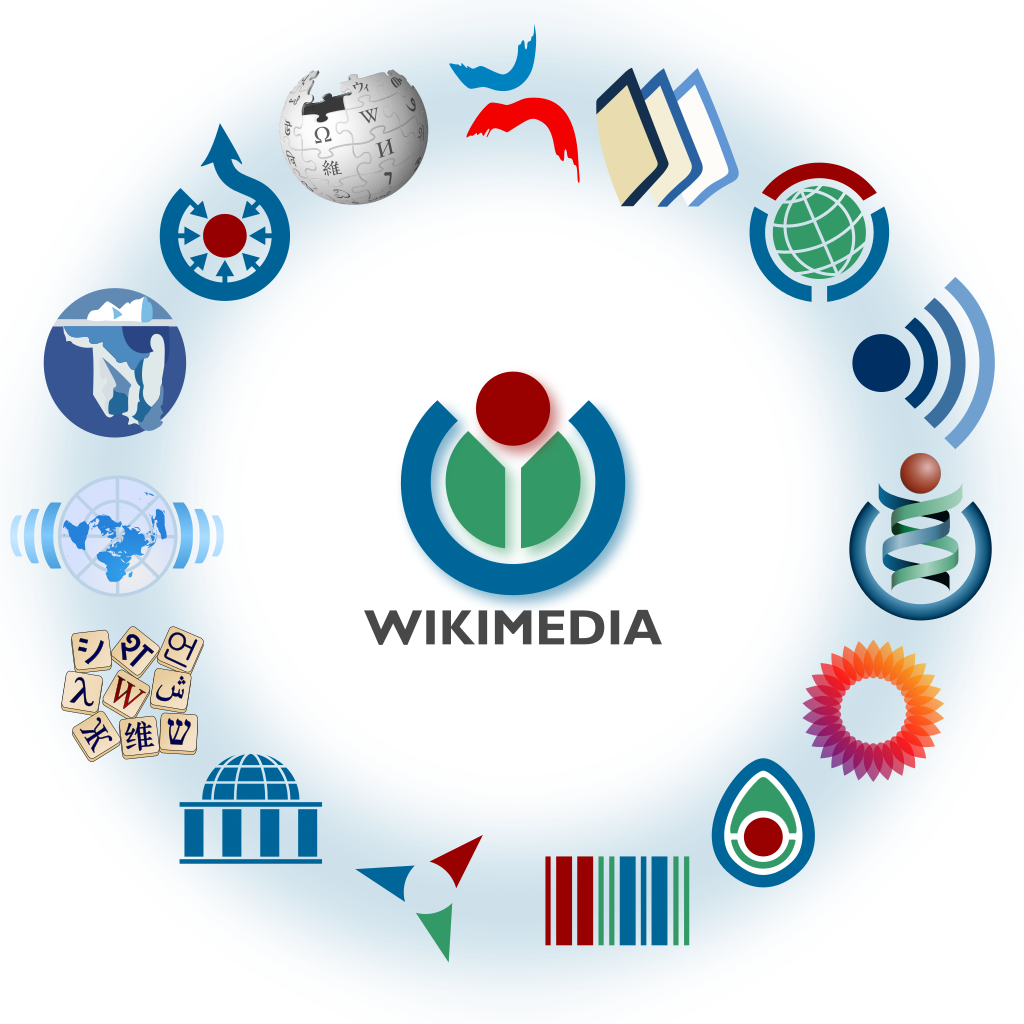 Part 2: Coverage of climate-related matters
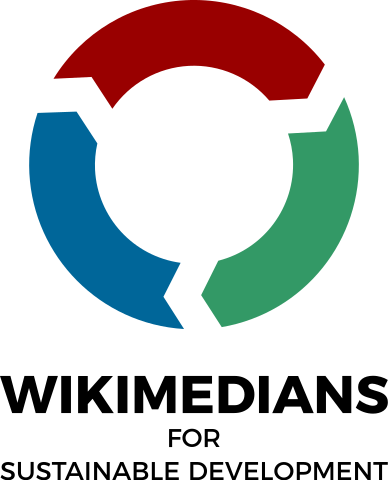 Wikipedia ⇒ encyclopedic articles about climate-related topics
Wikimania ⇒ community exchanges around climate-related topics
Wikibooks ⇒ climate-related books
Meta ⇒ climate-related discussions and coordination
Wikiquote ⇒ climate-related quotes
Wikispecies ⇒ species and higher-order taxa
MediaWiki ⇒ software to run all these wikis and many others
Incubator ⇒ projects-to-be
Wikidata ⇒ general reference information, including on climate-related topics
Wikivoyage ⇒ climate-related travel information
Wikiversity ⇒ climate-related coursework
Wiktionary ⇒ translations of climate-related words and phrases
Wikinews ⇒ climate-related news
Wikisource ⇒ climate-related texts
Wikimedia Commons ⇒ climate-related media files, including maps
Wikimedia community: climate-related edit-a-thons, mapathons etc.
https://meta.wikimedia.org/wiki/Wikimedians_for_Sustainable_Development
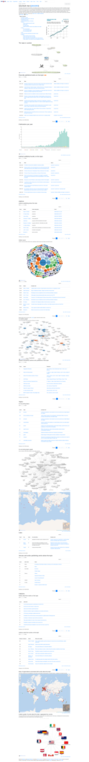 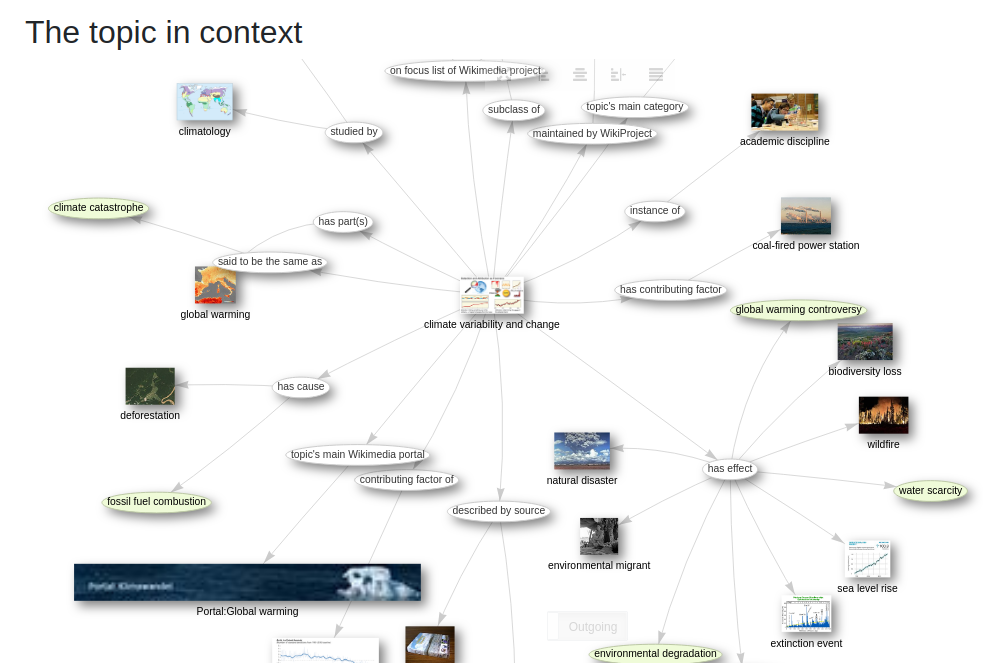 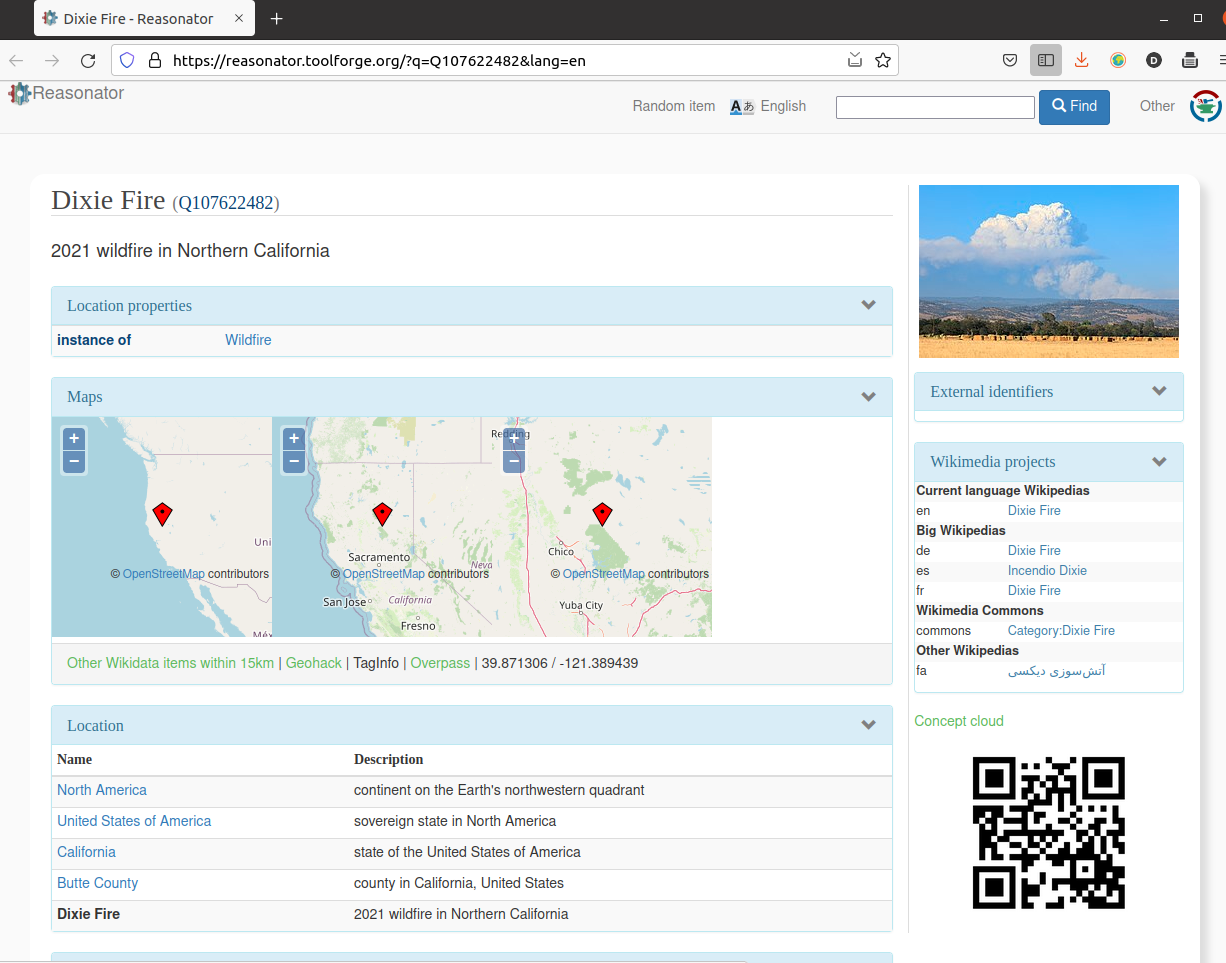 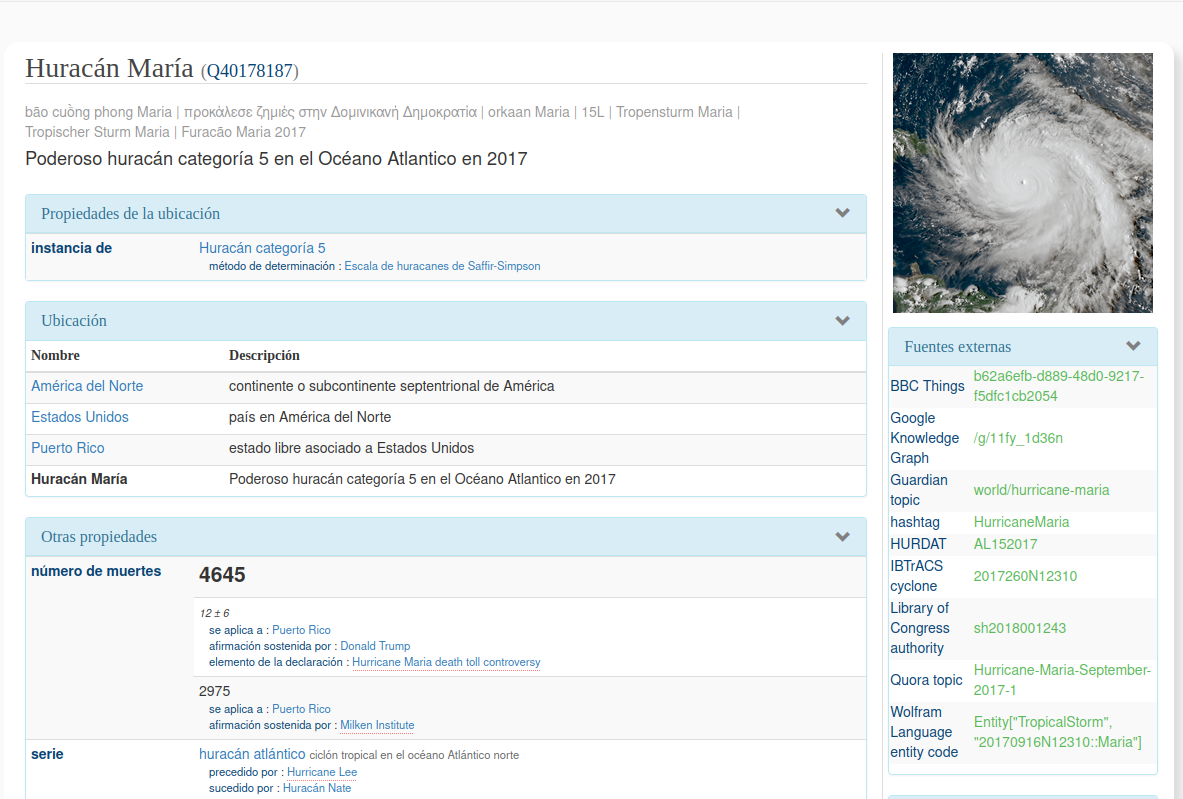 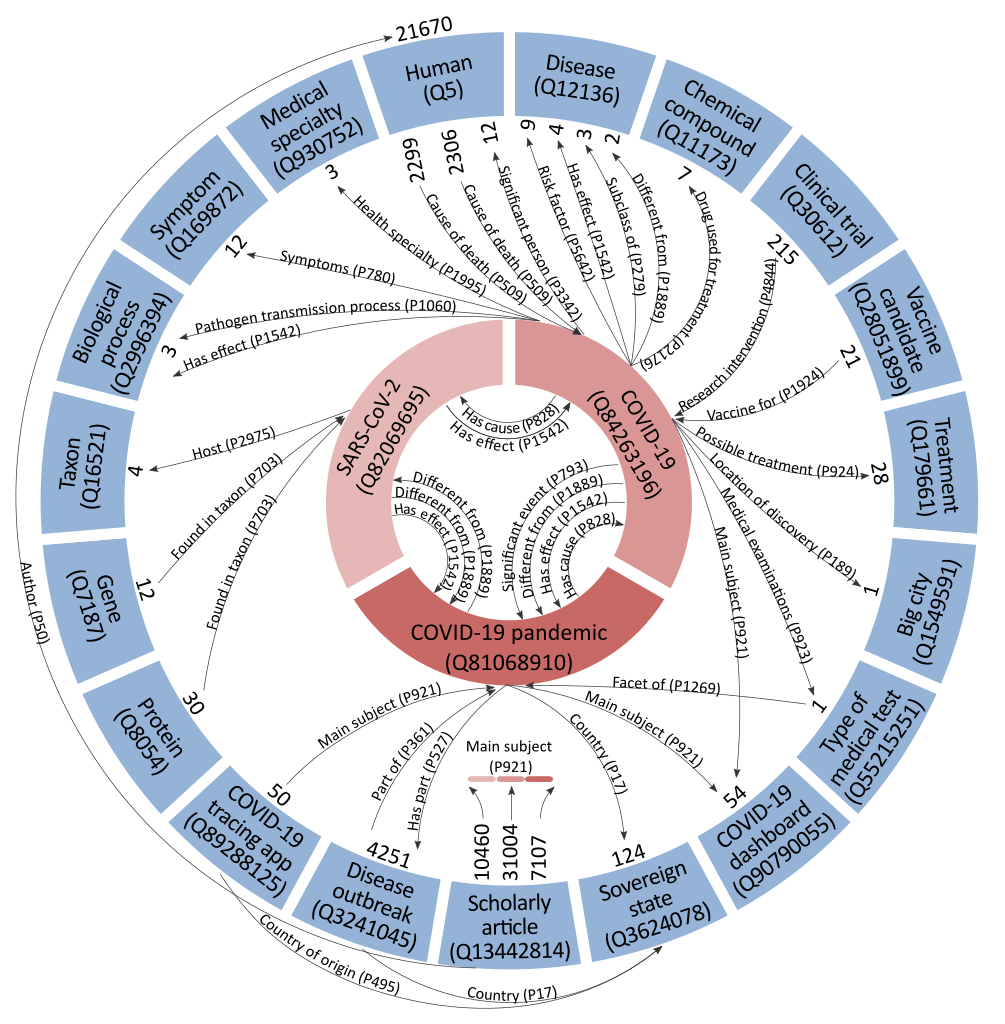 Coverage of climate-related matters on Wikidata
Using Wikidata while mining climate reports
entity recognition
Kyoto Protocol ⇒ Kyoto Protocol (Q47359)
identifier mapping
Kyoto Protocol (Q47359) ⇒ entry 0800000280021a16 in United Nations database for treaties
semantic relations
Kyoto Protocol (Q47359) ⇒ amended by (P2567) ⇒ Doha Amendment to the Kyoto Protocol (Q19084784)
resolving abbreviations
NDC ⇒ Nationally Determined Contribution (Q20051297)
translations
sea level rise (L468972; English) ⇒ sea level rise (Q841083) ⇒ സമുദ്രനിരപ്പിന്റെ ഉയർച്ച (L461887Malayalam)
literature overview
sea level rise (Q841083) ⇒ https://scholia.toolforge.org/topic/Q841083
Improving Wikidata while mining climate reports
expand existing entries for specific entities or entity types found in the IPCC reports
add labels or descriptions in your language(s)
add semantic relationships
add identifiers
create new entries for specific entities or entity types
enter common words, phrases or acronyms 
link content across languages
curate literature on a specific subject or by a specific researcher
curate relevant media files
improve or build curation workflows facilitating the handling of climate reports via Wikidata
add/ update/ improve documentation of any of the above
inform community channels about your activities
Thank you!
Contact: 
on Wikidata: User:Daniel Mietchen (talk page / email)
on GitHub: Daniel Mietchen
on Twitter: @EvoMRI
Climate knowledge and the  Wikimedia ecosystem 
DOI: 10.5281/zenodo.7109345